Квест на тему:     «Миграция в условиях глобализации»
Роль: социолог;
Тема: социальные и демографические последствия трудовой миграции в Украине;
Подготовил: Шкрунин Ф. 11-А.
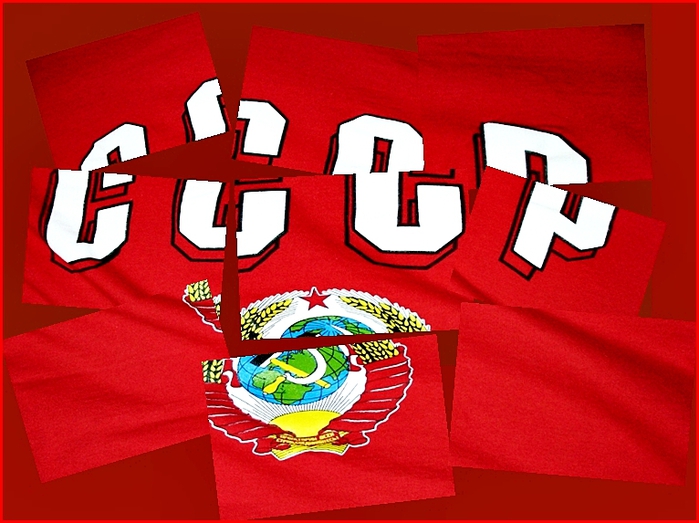 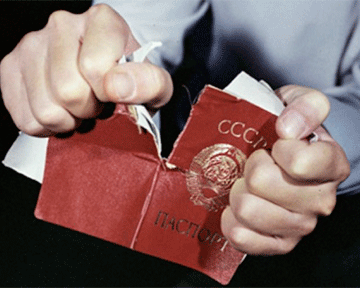 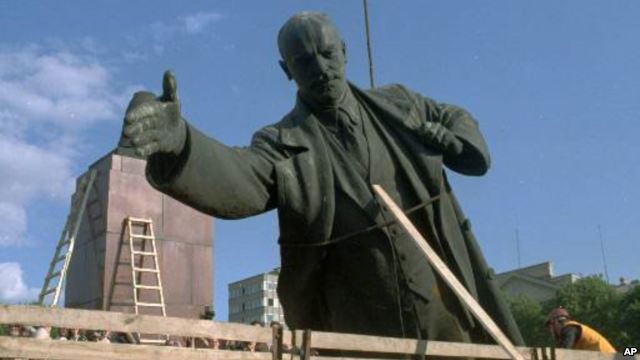 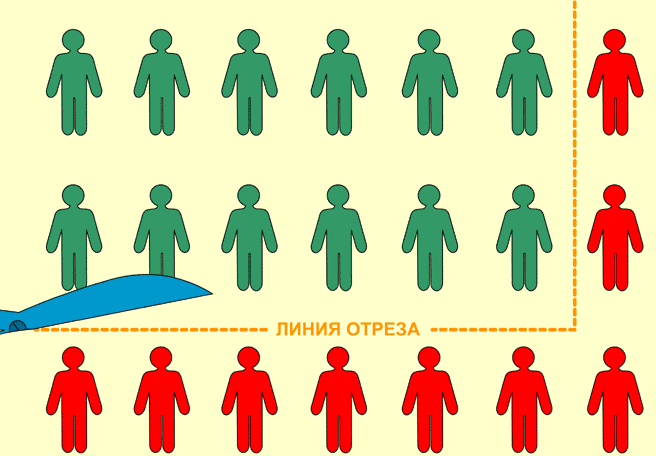 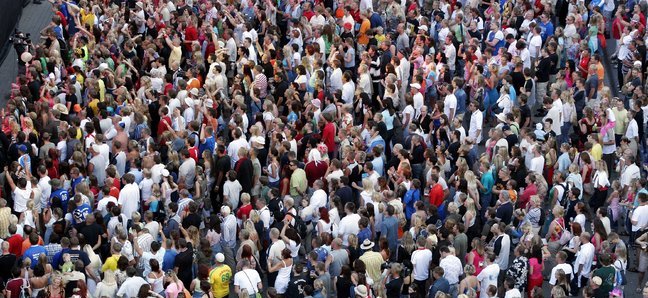 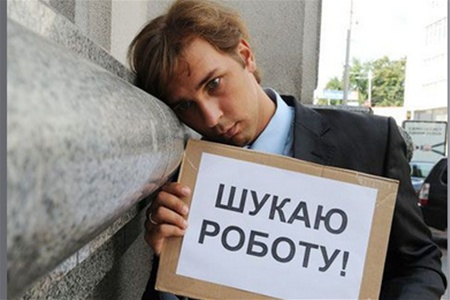 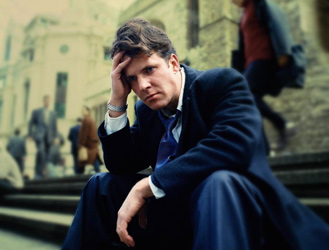 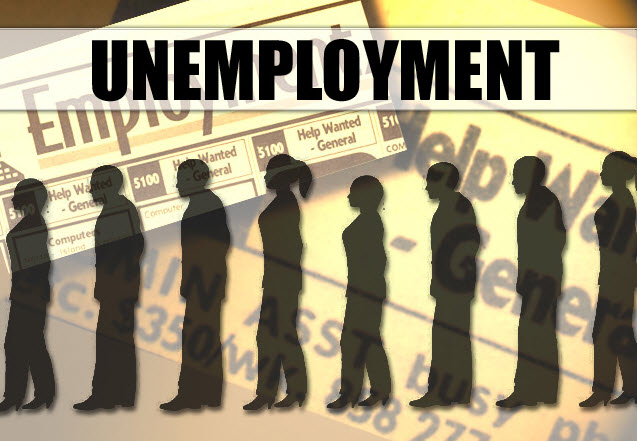 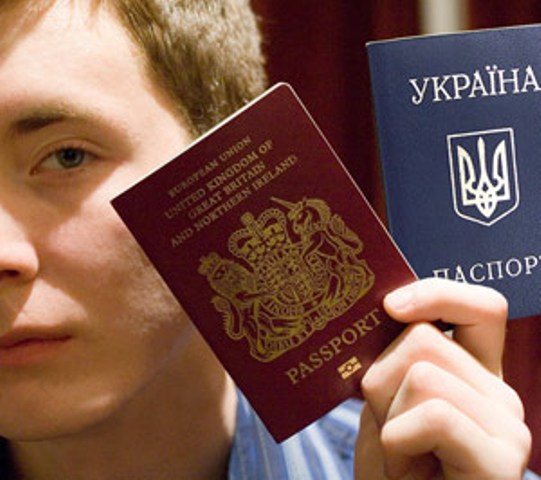 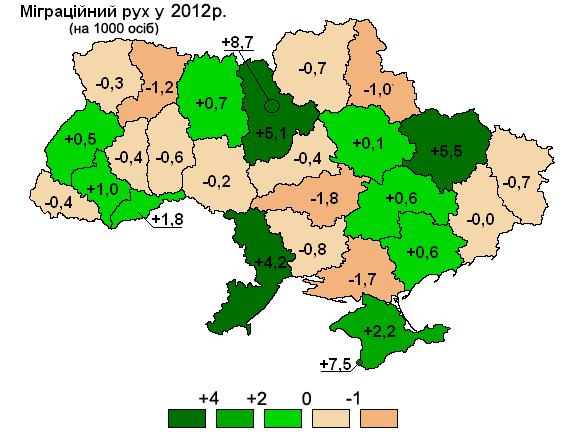 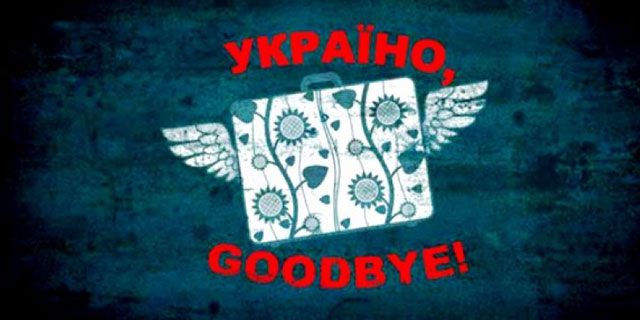 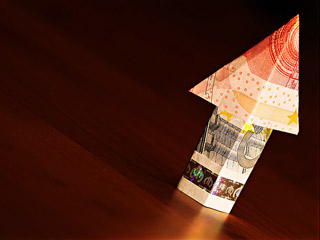 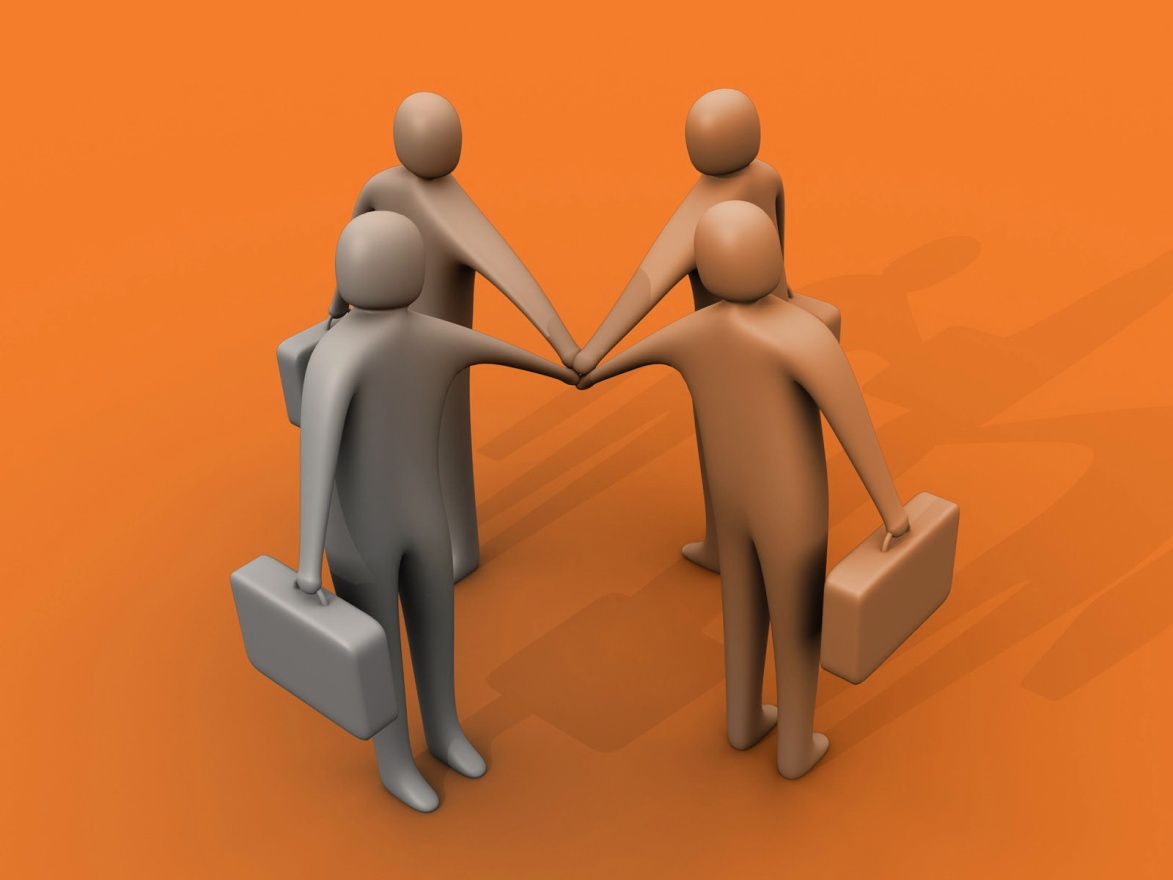 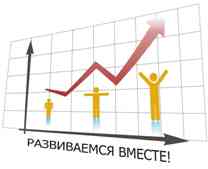 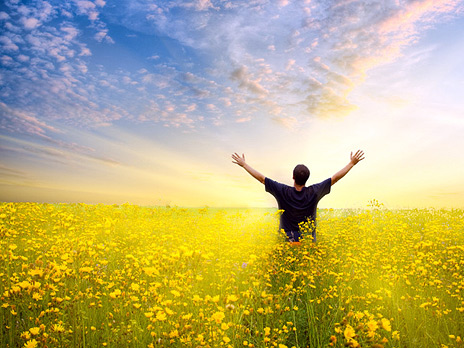